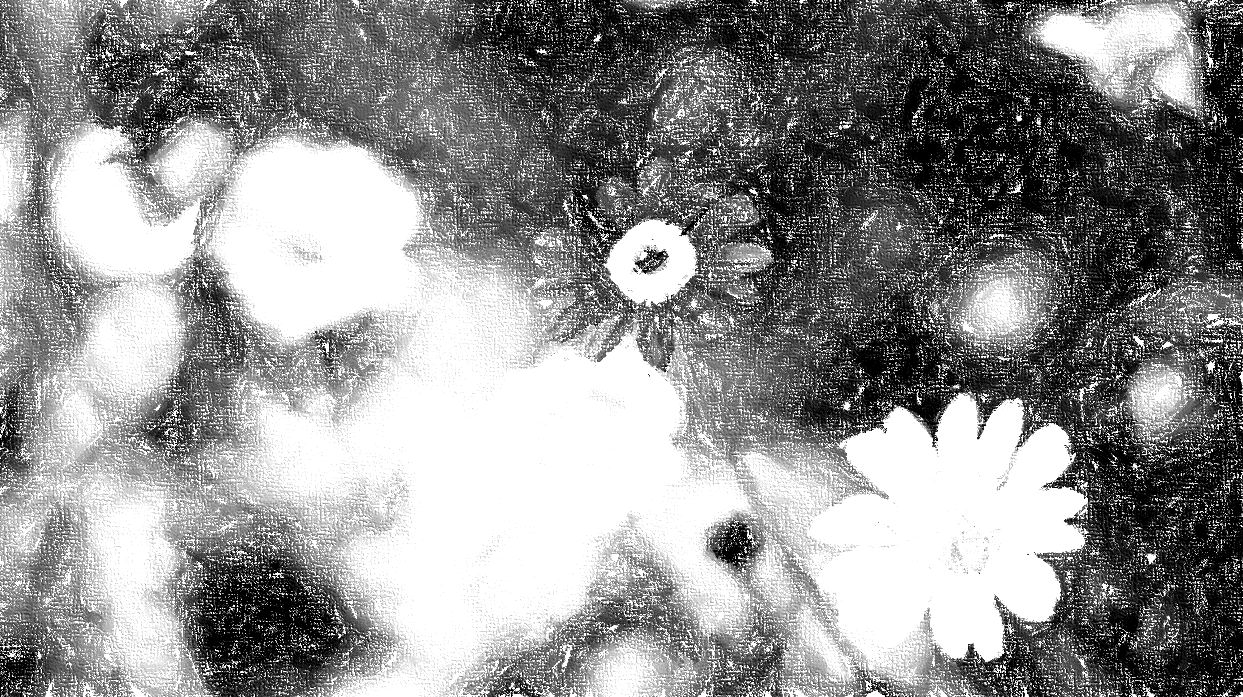 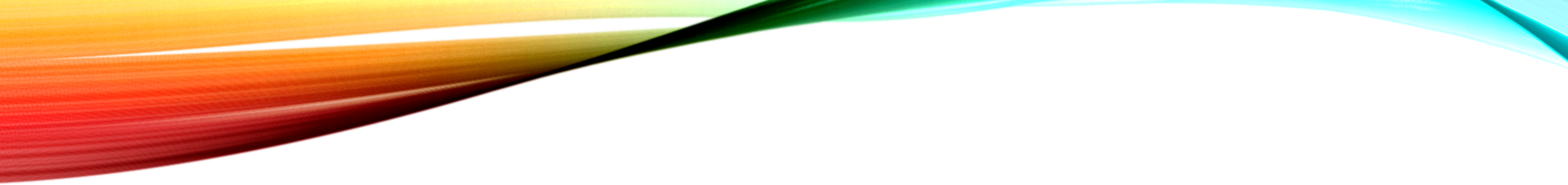 馬賽克
透過色彩轉換的藝術

主講：泊燃主任
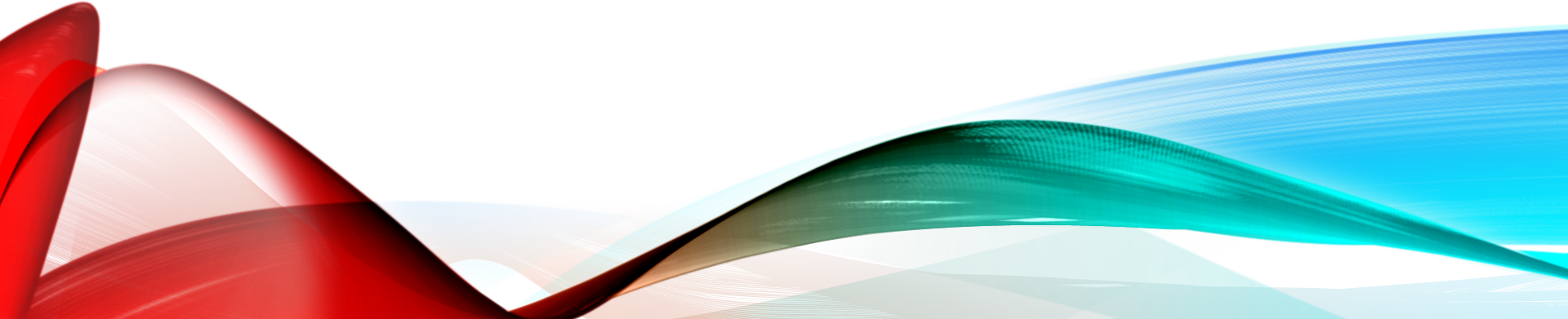 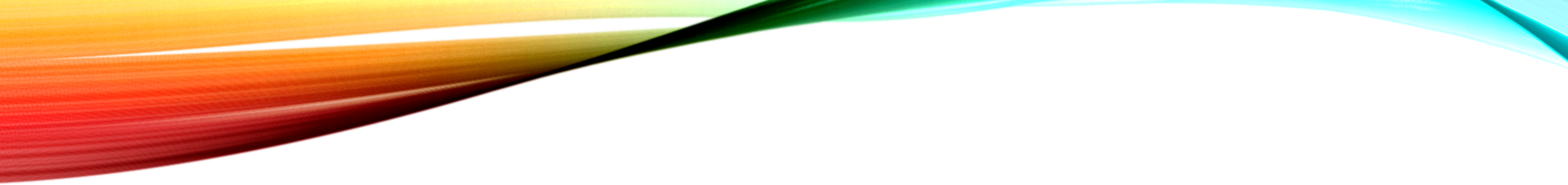 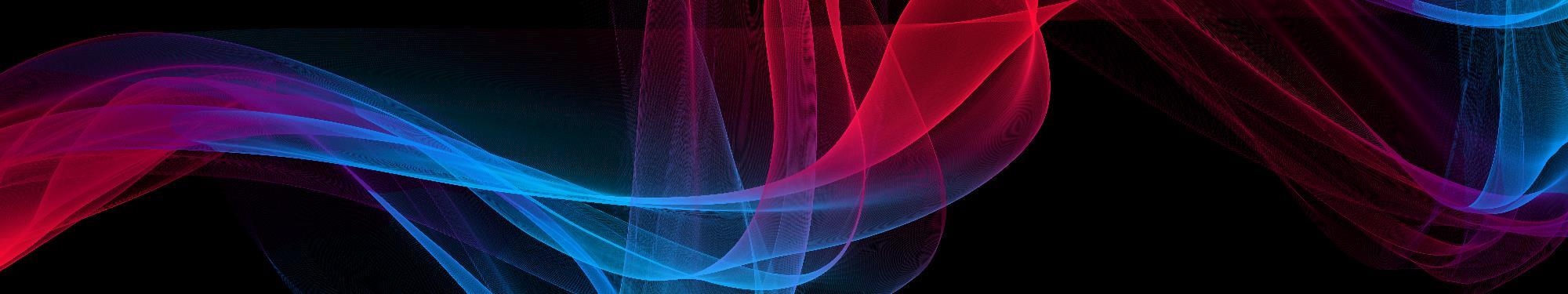 色彩
每種藝術創作脫離不了色彩的使用，你懂~~~
甚麼是色彩 ?

會使用色彩 ?
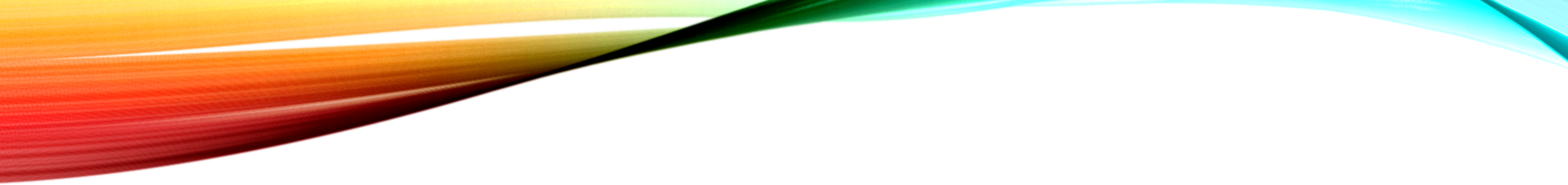 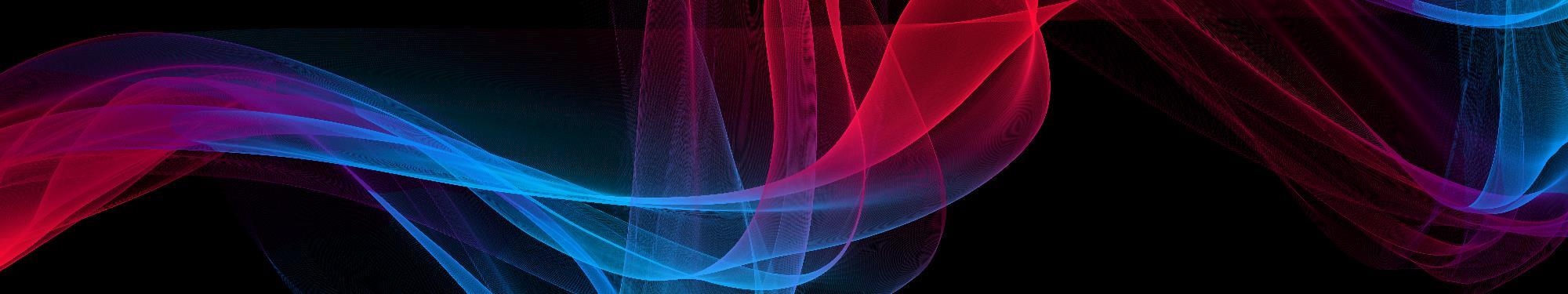 三原色
甚麼是三原色?
為什麼叫這三個顏色是三原色?

色光三原色?
色料三原色?
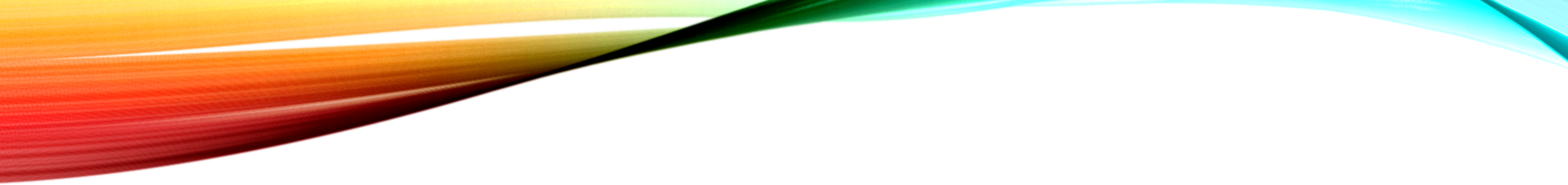 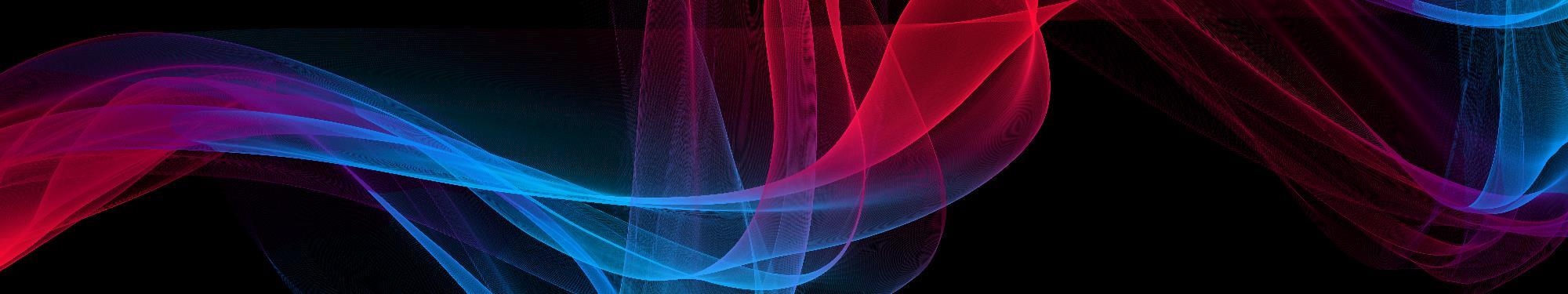 三原色
紅黃藍
由於他們無法再被分解，也不能由其他色混和出來

色光三原色?    紅、黃、綠
色料三原色?    洋紅、青、黃
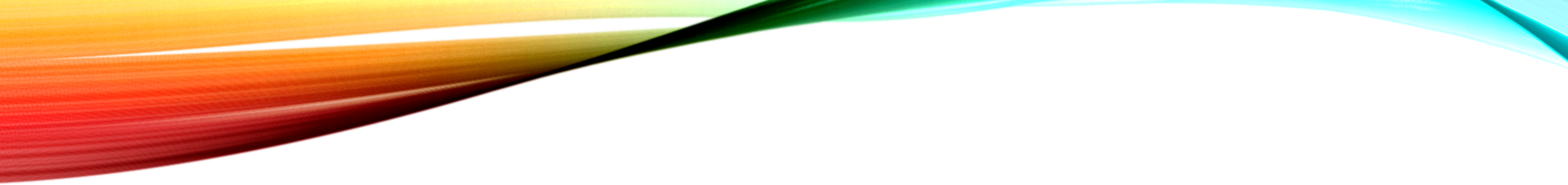 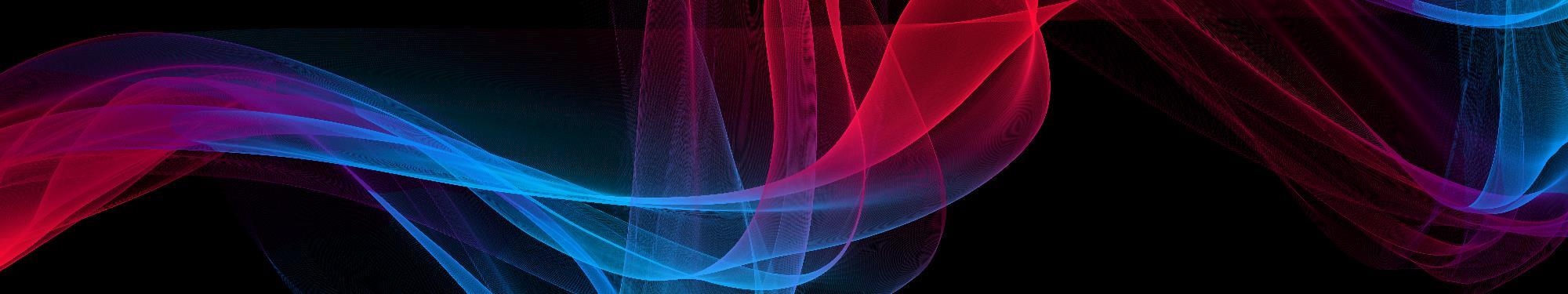 三原色
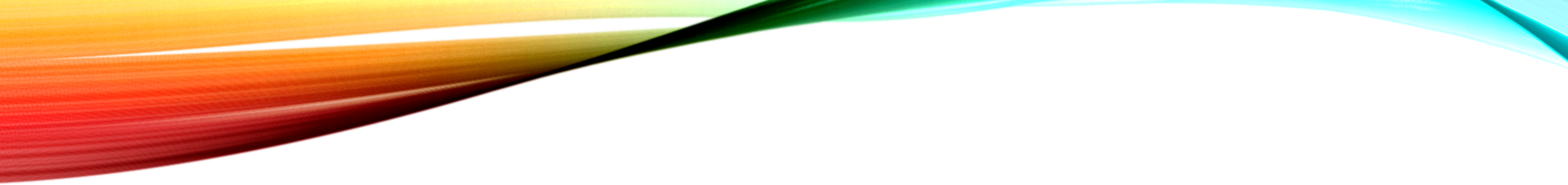 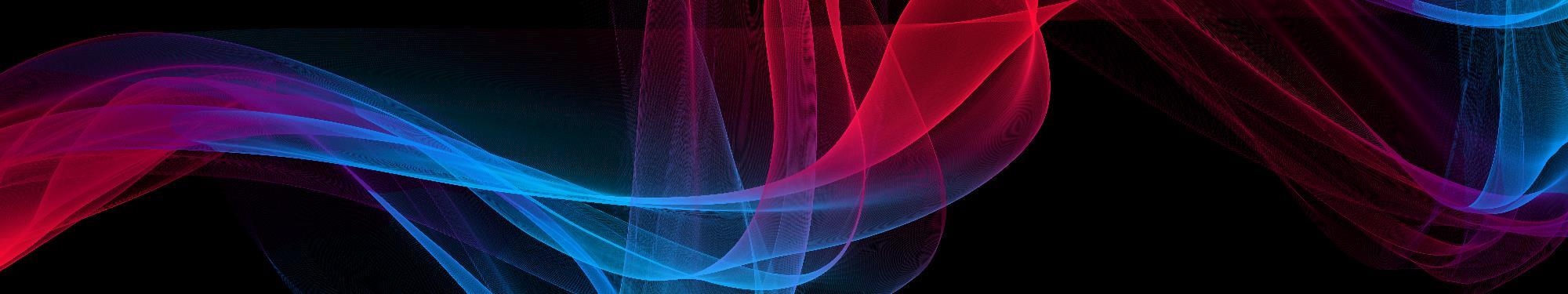 色相環
色環(又稱色輪)是在1666年所發展出來的色彩理論，而這12個基礎顏色也被稱作色相。

問題 : 12色是哪12色?
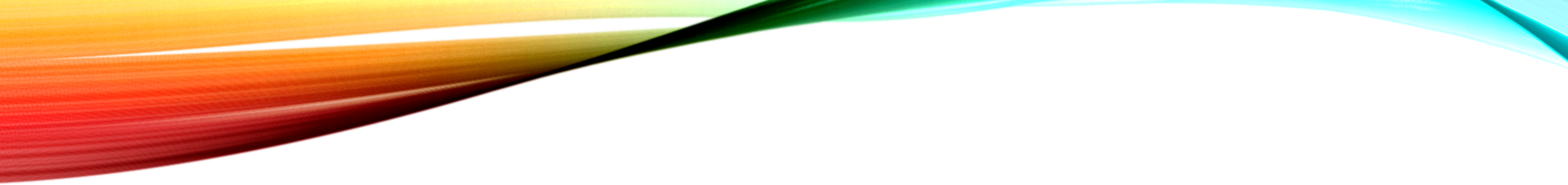 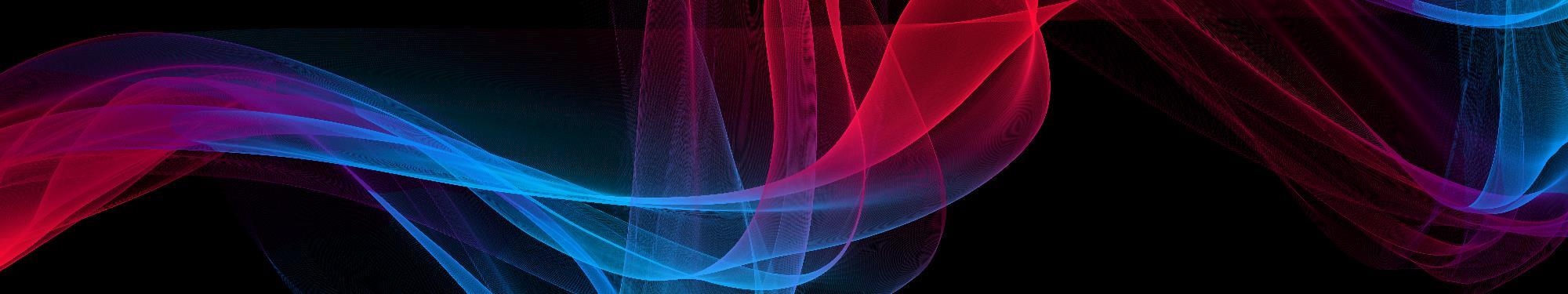 色相環
講解色環前要先知道 :
※三原色
※三間色
※複色
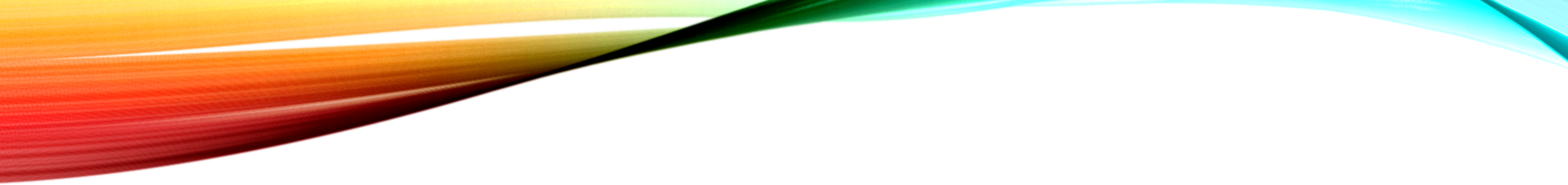 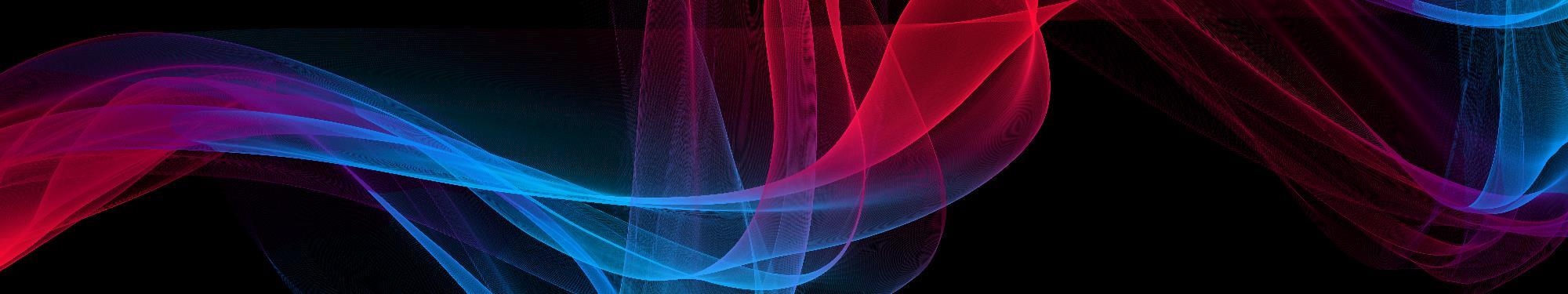 色相環
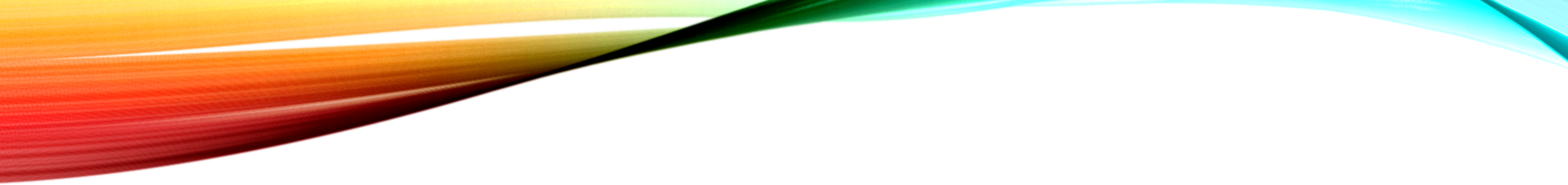 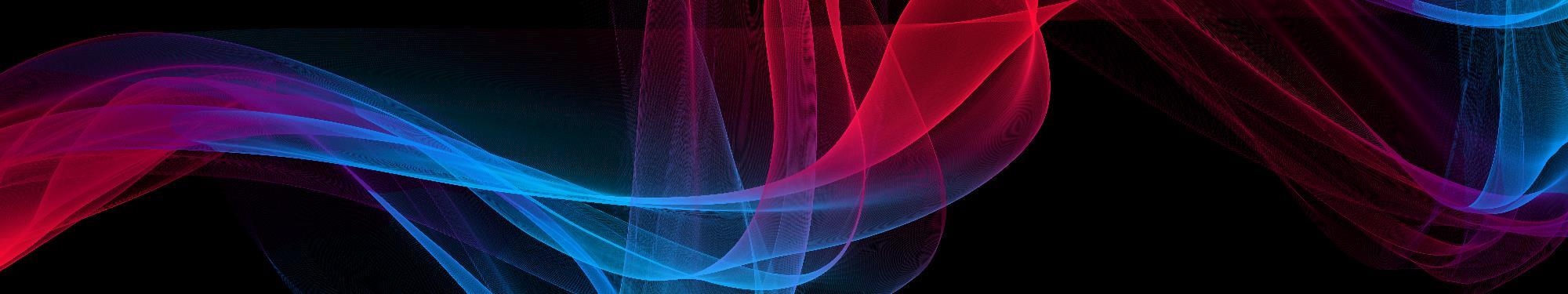 色相環
※三原色 : 紅黃藍
※三間色 : 三原色兩兩混和的顏色
※複色 : 三原色加三間色組合而成    
              的顏色
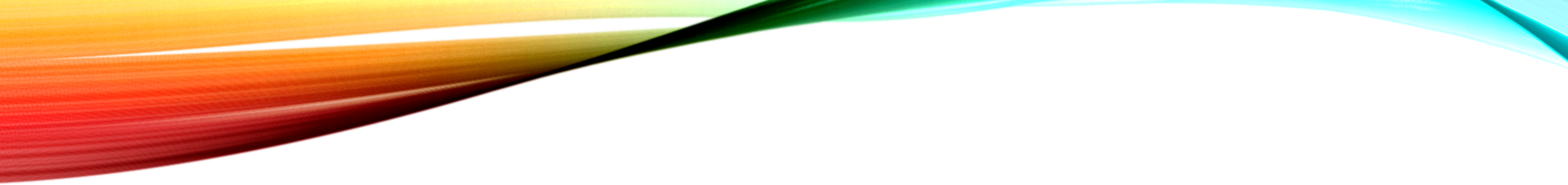 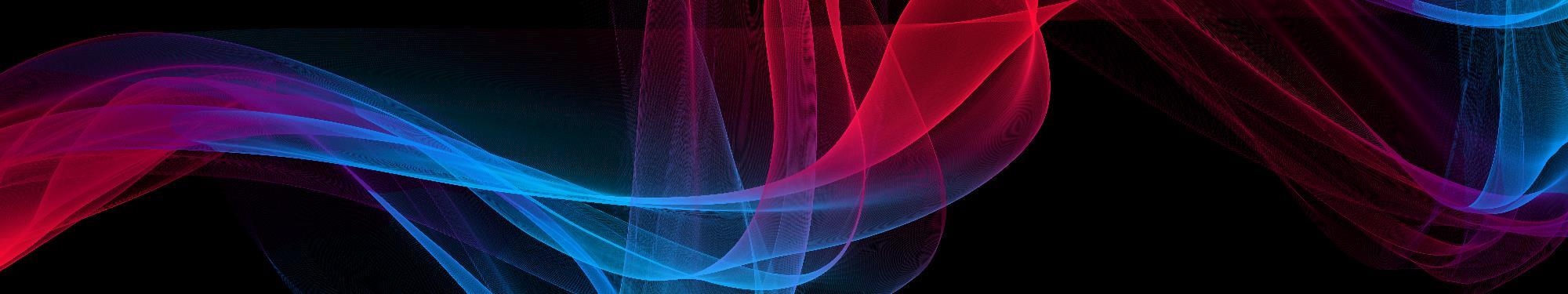 配色技巧
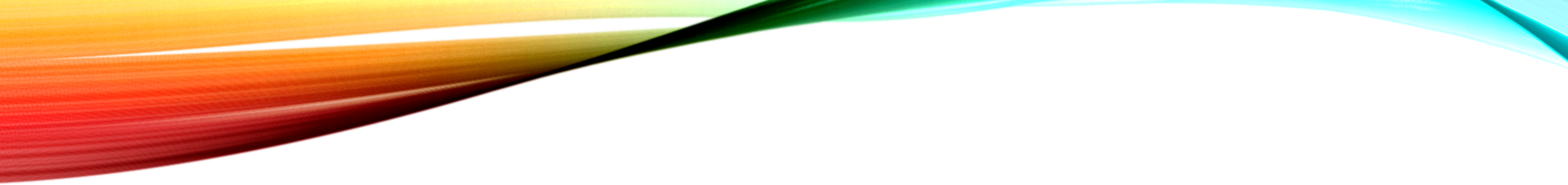 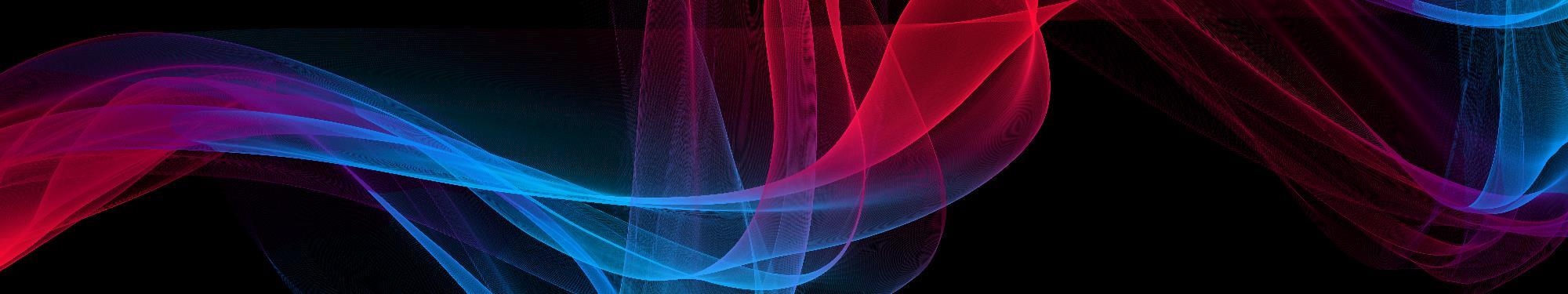 配色技巧
※補色
色環上相對180度的顏色，這種搭配會有強烈對比
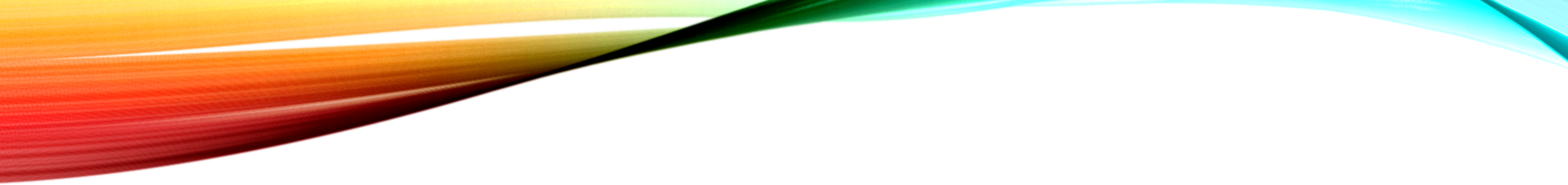 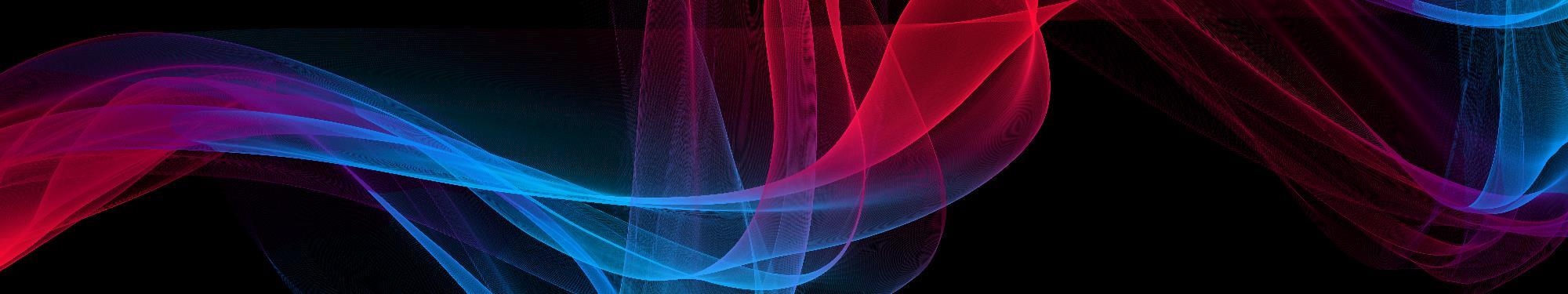 配色技巧
※相似色
相似色指的是色環上相鄰的三色，它們通常搭配起來都非常協調，創造出一種寧靜、舒適的設計感。
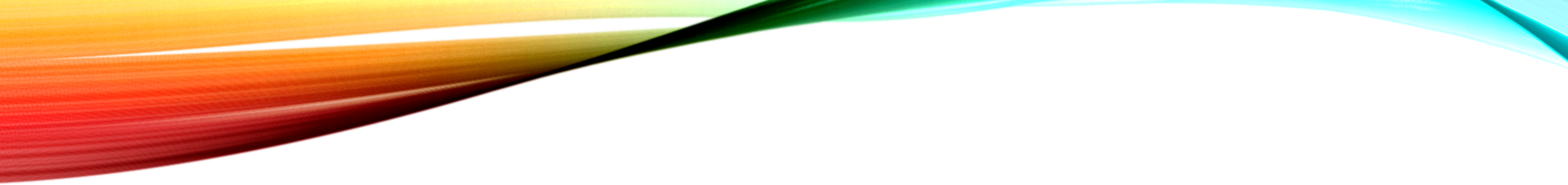 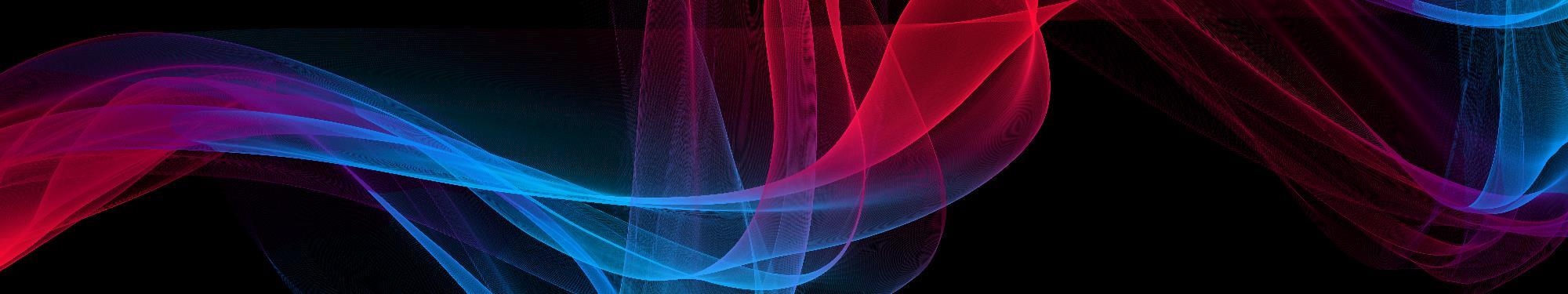 配色技巧
※三分色
色環上相隔120度的三色，這種顏色的搭配手法會使畫面非常豐富。
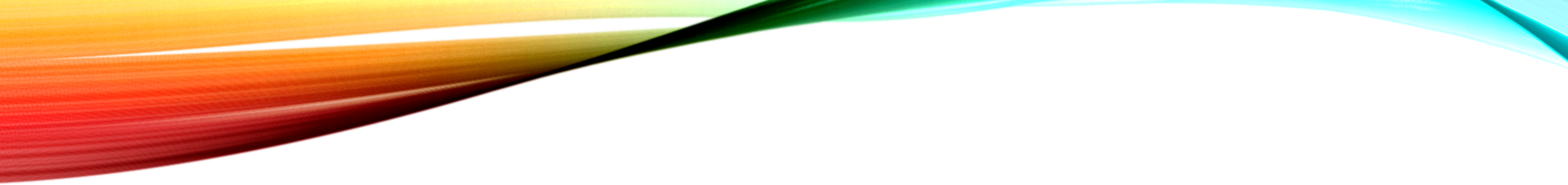 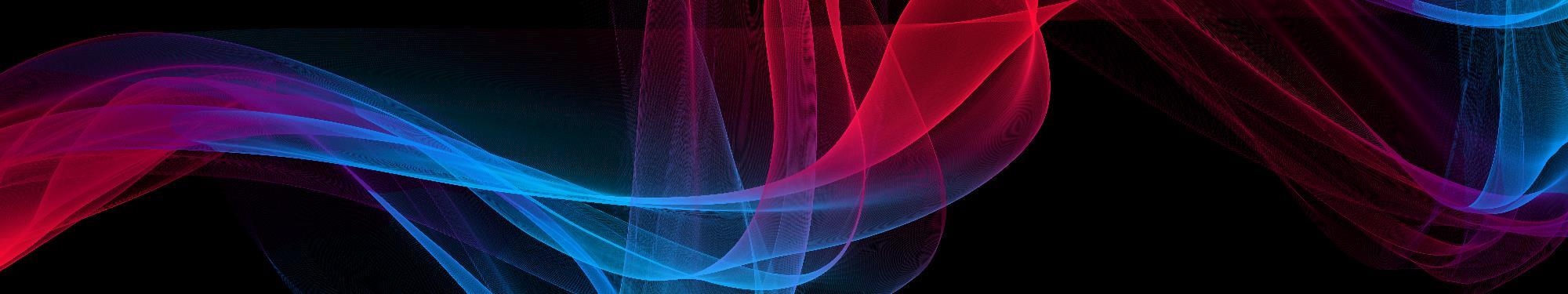 色相環
背起來
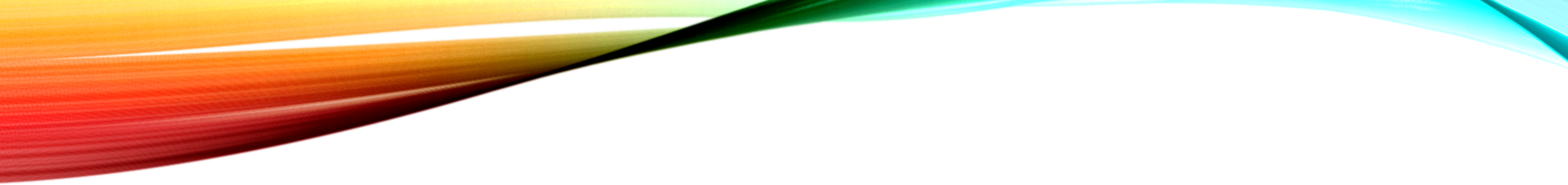 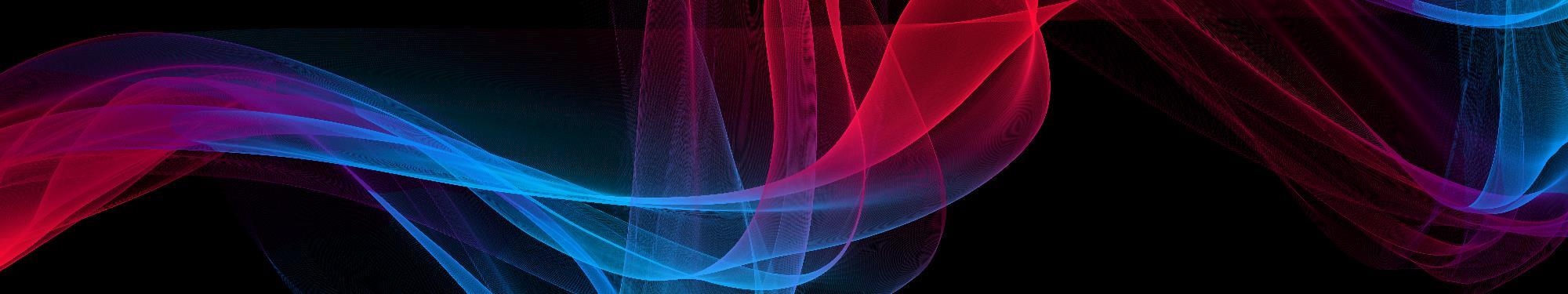 色彩三要素
色彩可以區分為兩大類：
一是無彩色 ，為黑、白及各 種灰色等。
二是有彩色 ，為紅、橙、黃、綠、藍、 
    紫 等各種色彩。
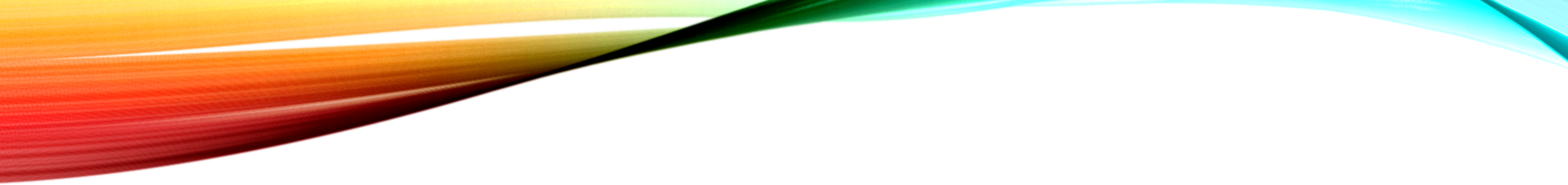 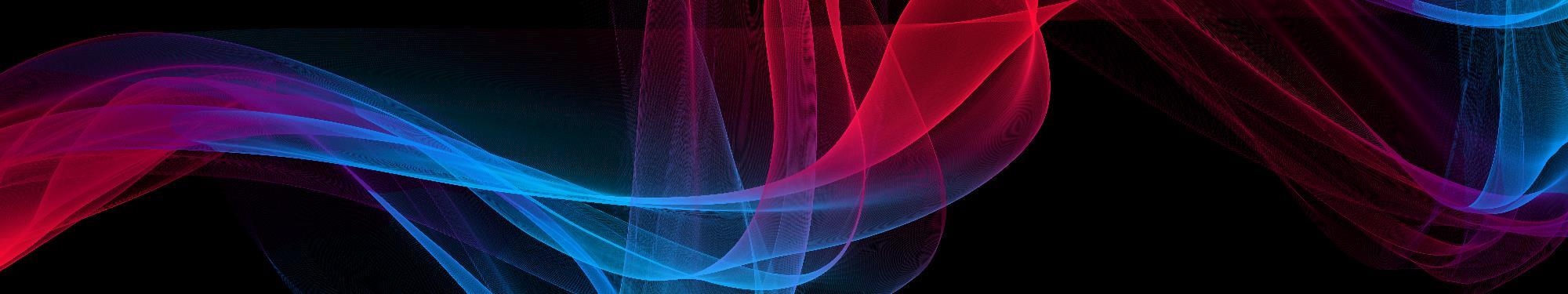 色彩三要素
認識和運用色彩時，首先必須有系統地去了解色彩的 性質；不論任何色彩，皆具有三個基本的性質，一般 稱為 「色彩三要素」 （或稱 「色彩三屬性」 ），即是 ：

1. 色相 (Hue) 。
2. 明度 (Value) 。
3. 彩度 (Chroma) 。
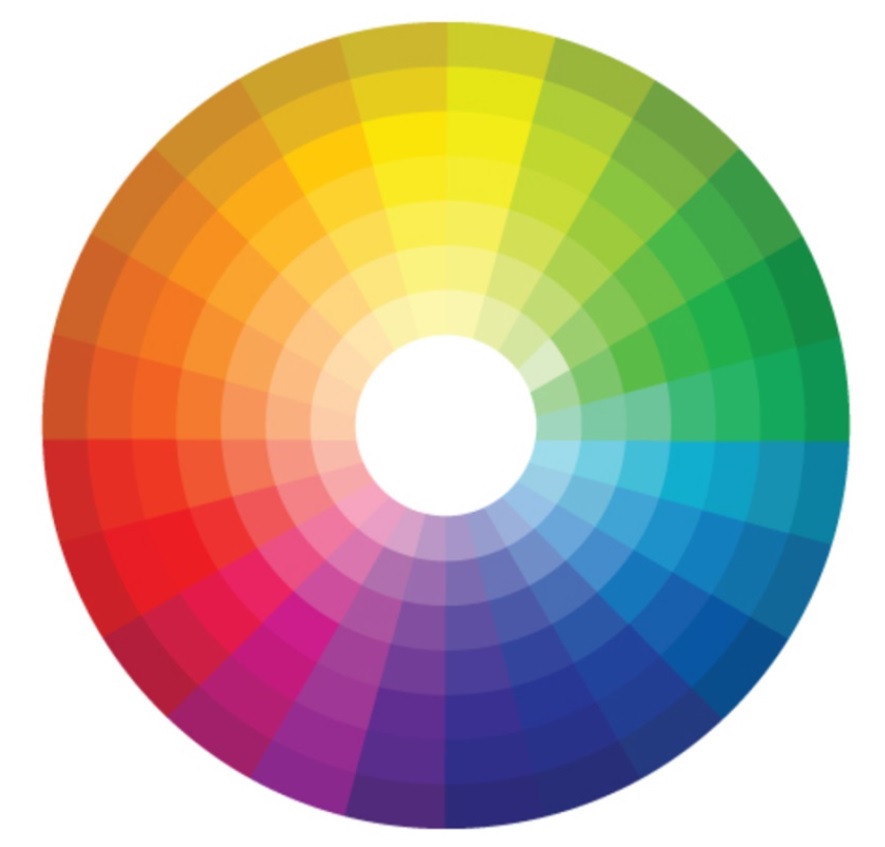 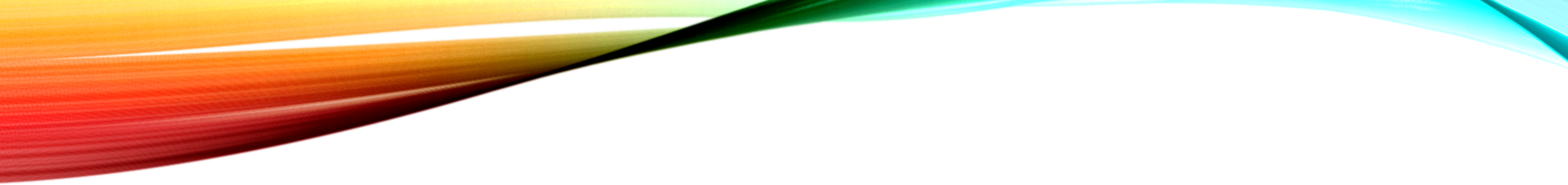 色彩三要素
一、 色相（ Hue ，簡寫為 H ）
• 色相是用來區分色彩的名稱，即是依不同波長色彩的 相貌所稱呼的「名字」，如紅、橙、黃、綠、藍、紫 等。當我們描述色彩時，最常用「色相」來溝通，產 生共識。
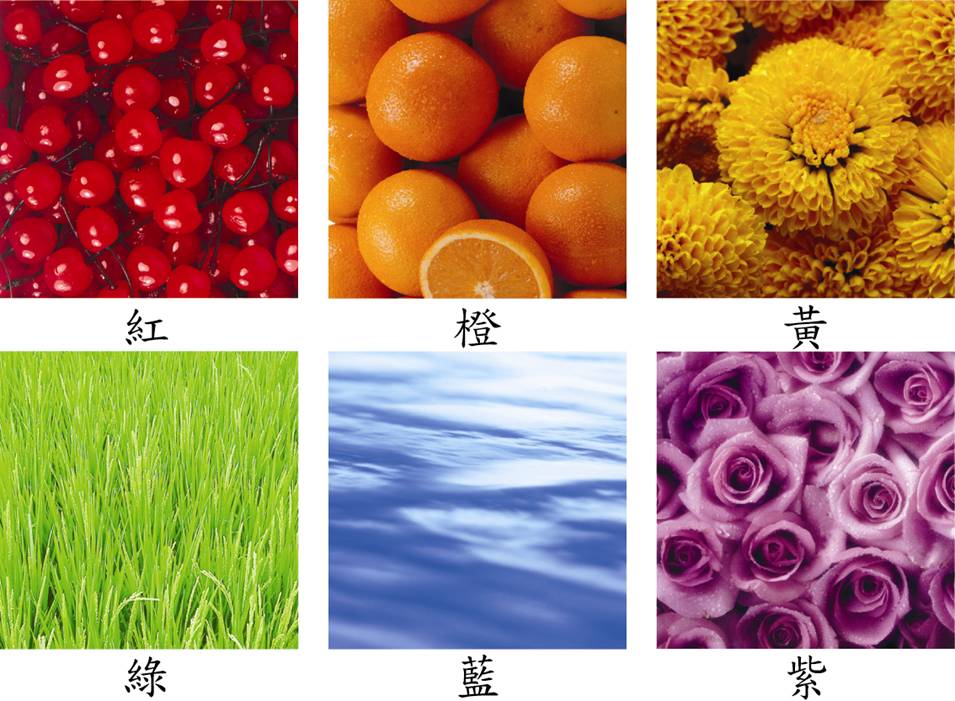 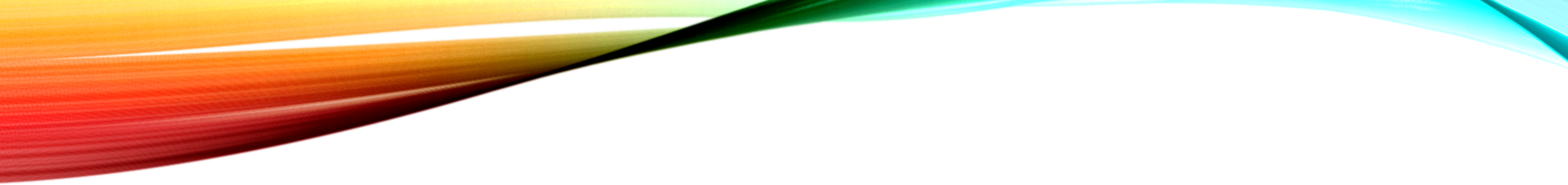 色彩三要素
二、明度（ Value ，簡寫為 V ）
不同的色彩，有不同的明暗；色彩的「明度」即是色彩明暗的程度，如純黃色比純綠色來得明亮；純黃色是明度高的 色彩，而純綠色的明度略低。
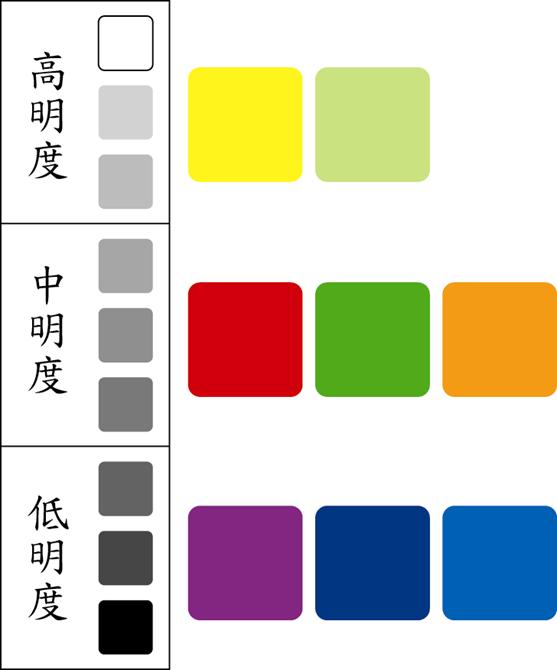 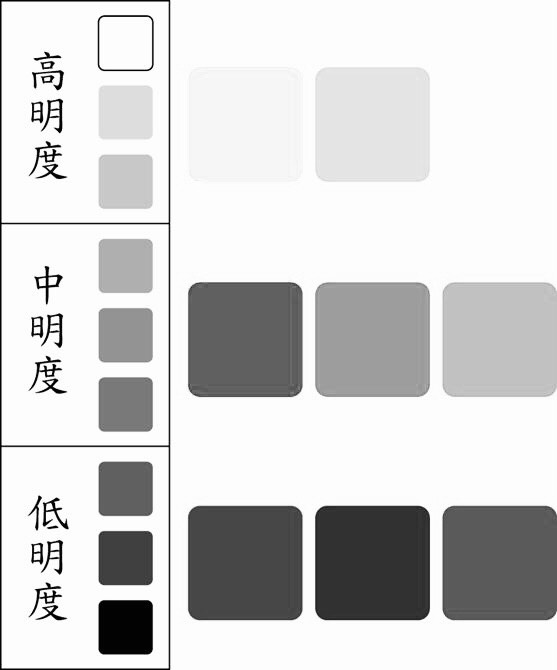 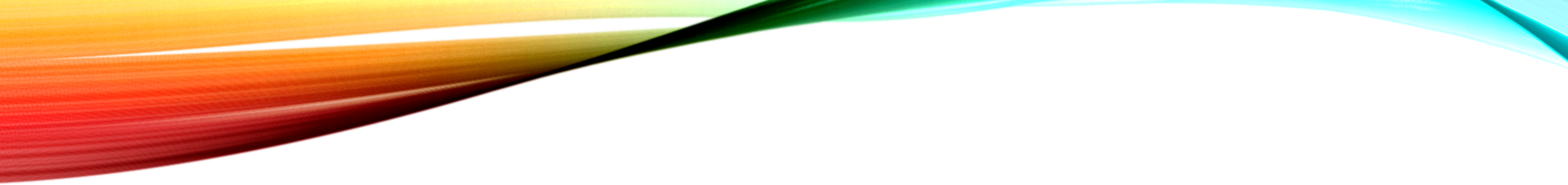 色彩三要素
在辨視色彩的明度差時，可以下列三種方式來辨視、比較色彩間的明度差：
1. 將眼睛微瞇來辨視比較容易。
2. 用黑白攝影、黑白影印。
3. 影像處理中改變色調的方式。
可以在同一色相色彩，以 加入白色來提高明度 ； 加入黑色來降低明度 的方式，產生一系列的色彩變化，如淺紅、淡 紅、亮紅、深紅、暗紅即是紅色不同的明度變化。
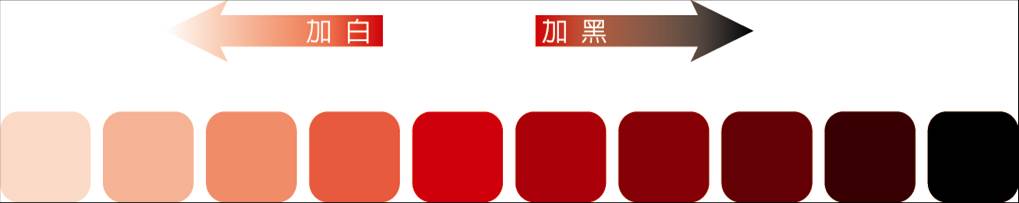 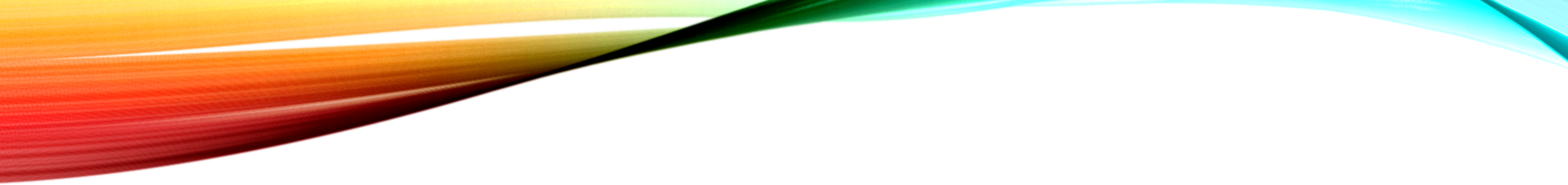 色彩三要素
三、彩度（ Chroma ，簡寫為 C ）
• 彩度是指色彩的純粹度或飽和度，亦可說是區分色彩鮮濁的程度。
• 彩度的高低，是以 色彩中某種純色的比例 來分辨比較 ，所以某一色彩加入其他色彩時，彩度就會降低。
• 要比較不同色彩間的彩度時，必須以指定某純色當依 據才能比較。
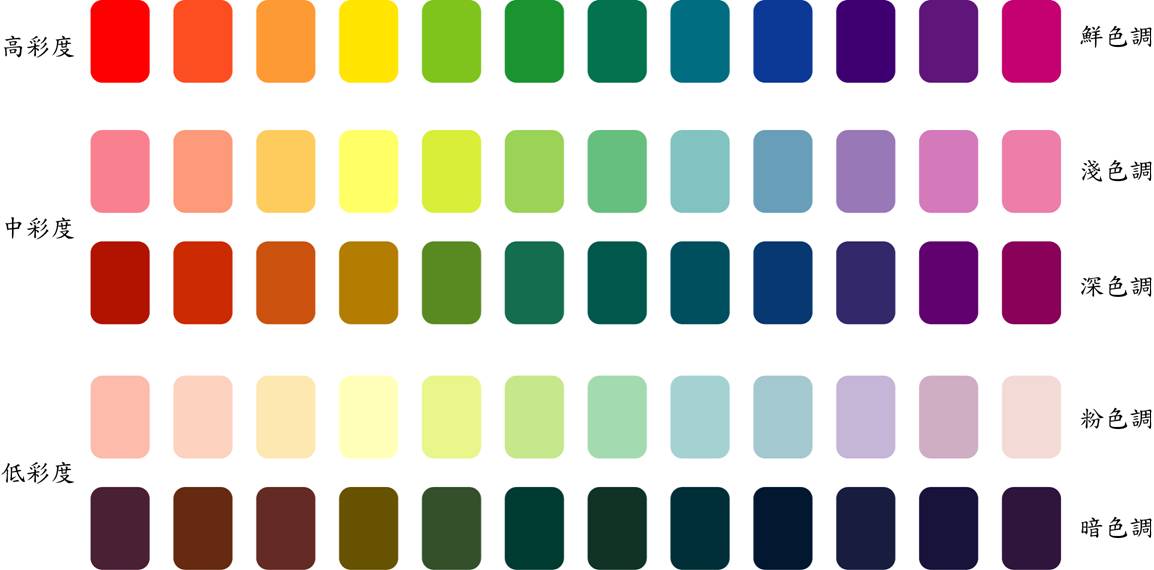 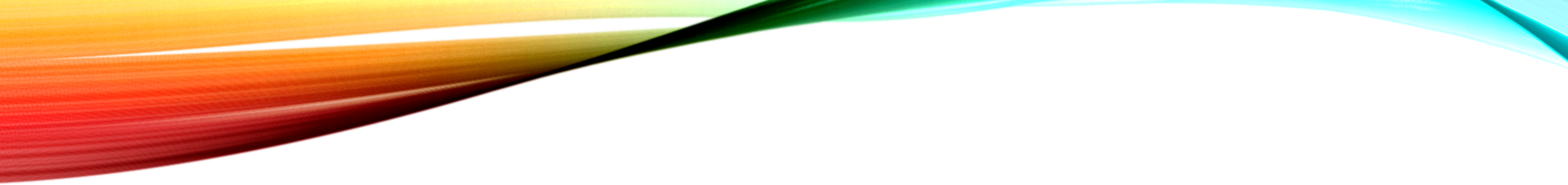 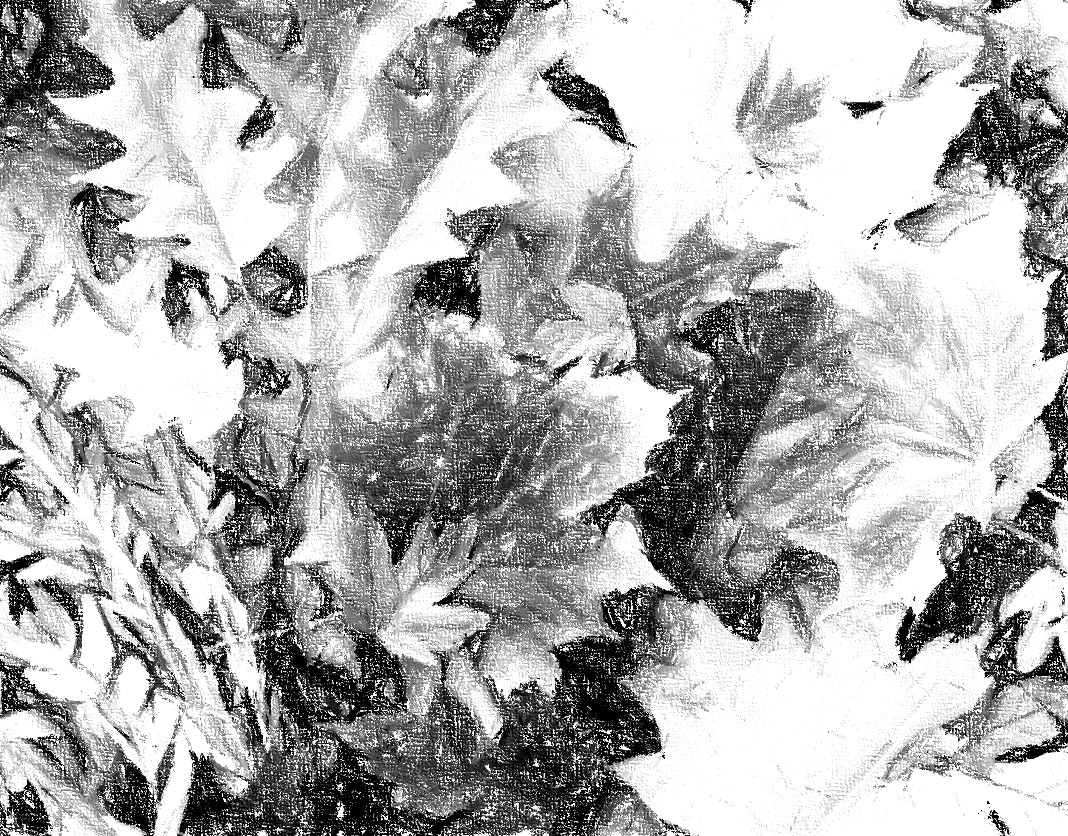 感謝您
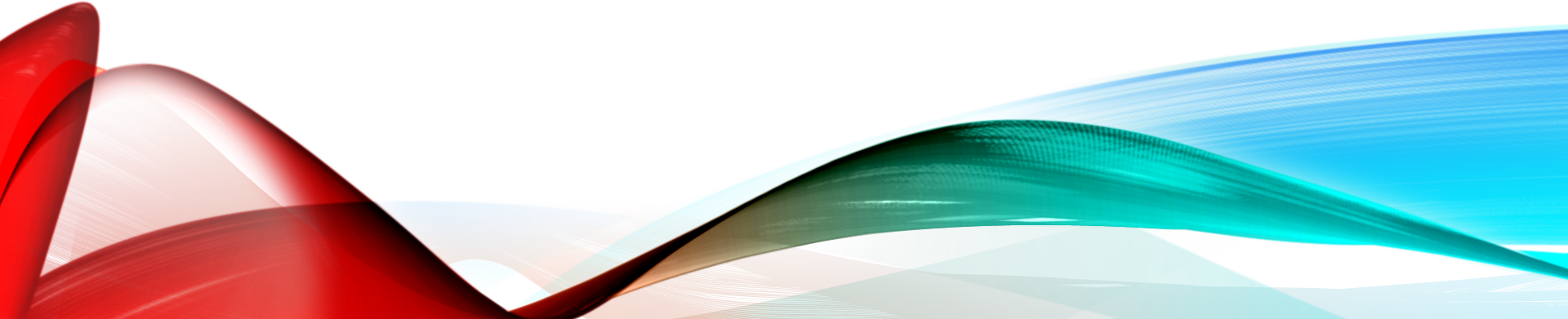 theirnho@gmail.com